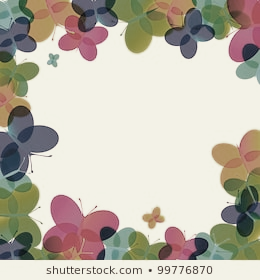 SAMOSTALNIK
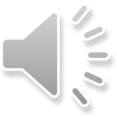 Samostalniki so besede s katerimi poimenujemo:
BITJA
OSEBE
RASTLINE
ŽIVALI
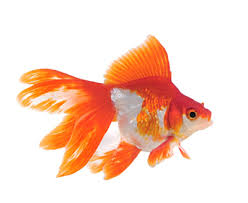 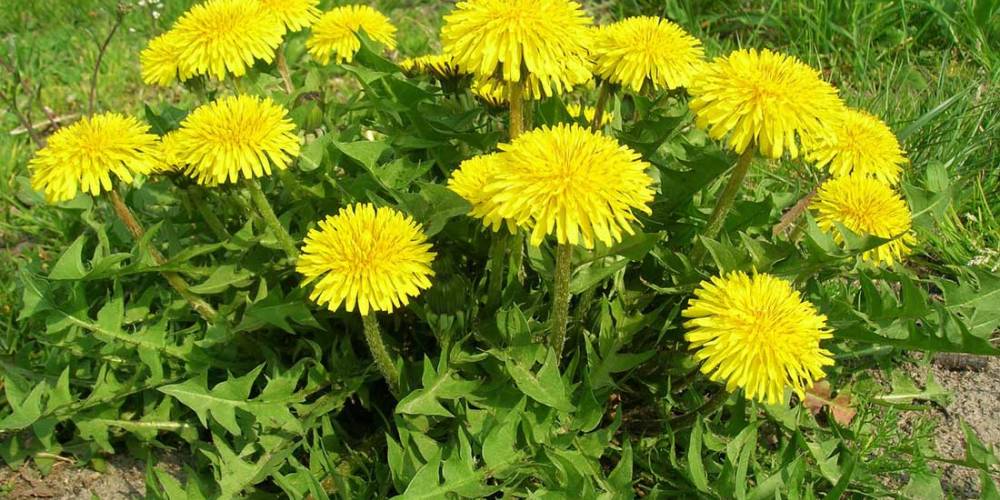 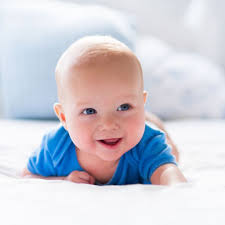 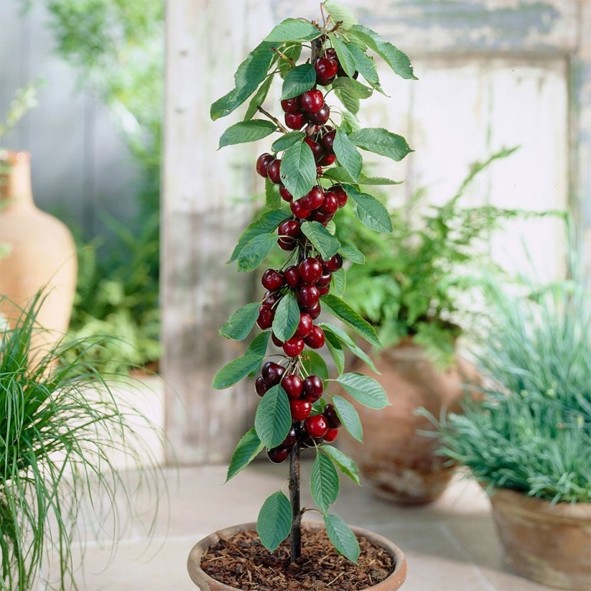 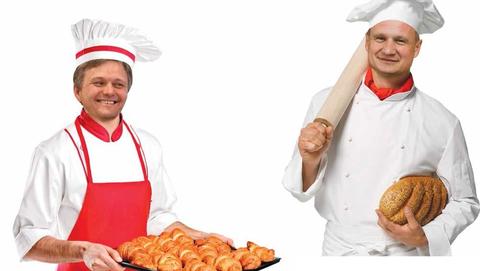 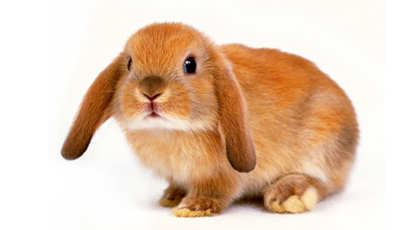 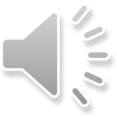 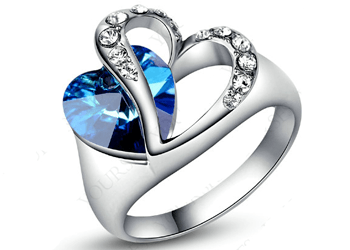 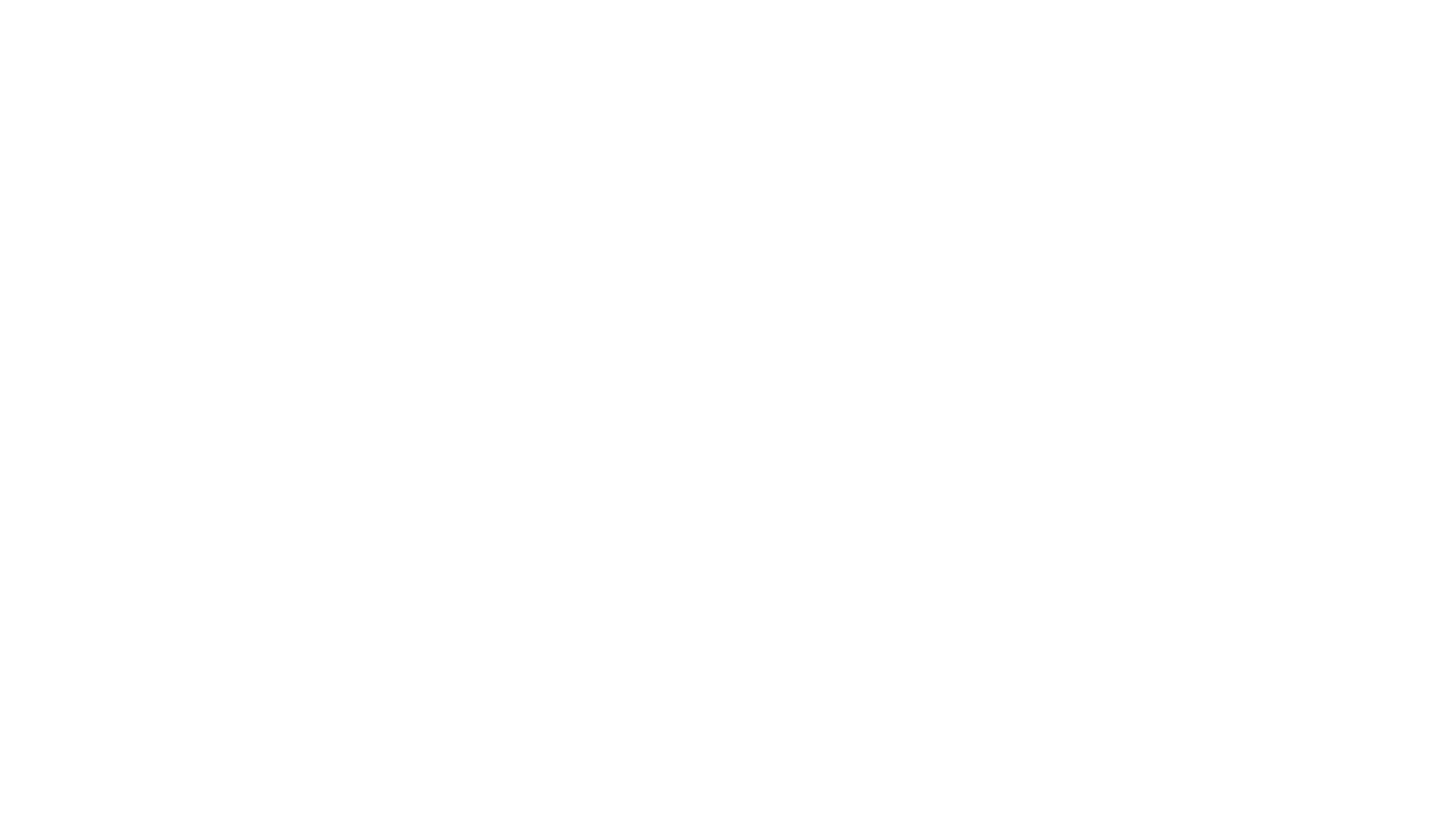 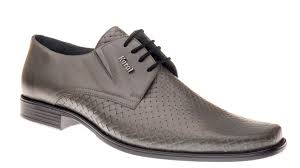 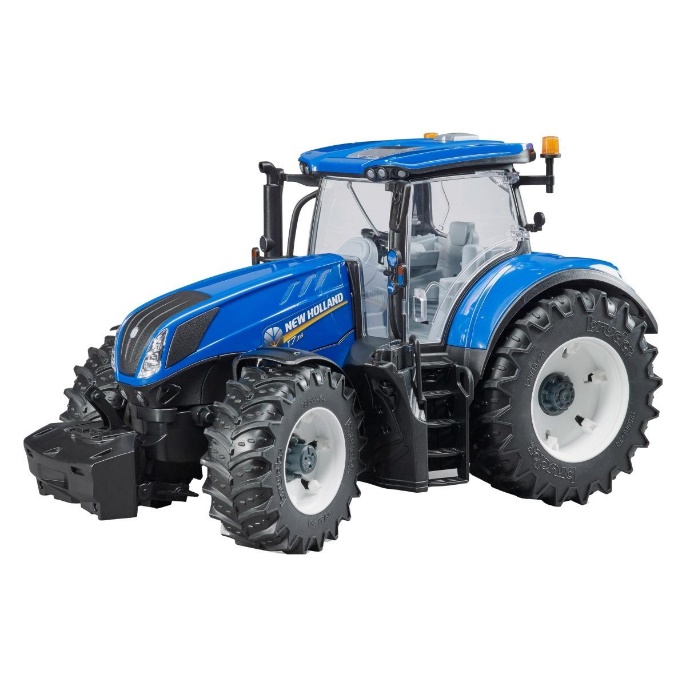 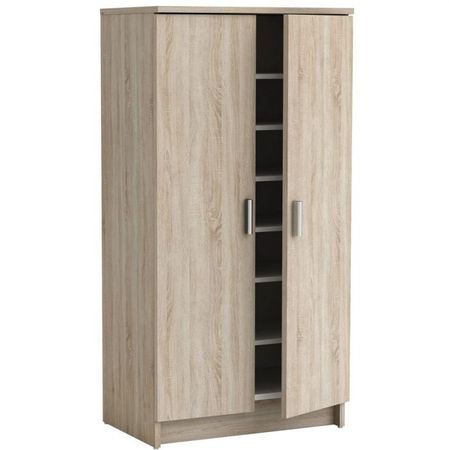 Samostalniki so besede s katerimi poimenujemo:
STVARI
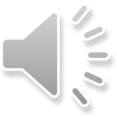 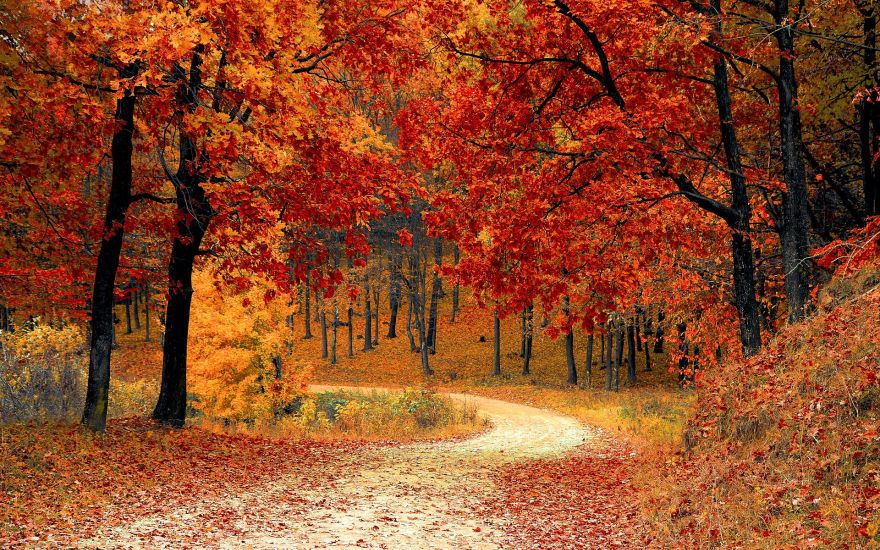 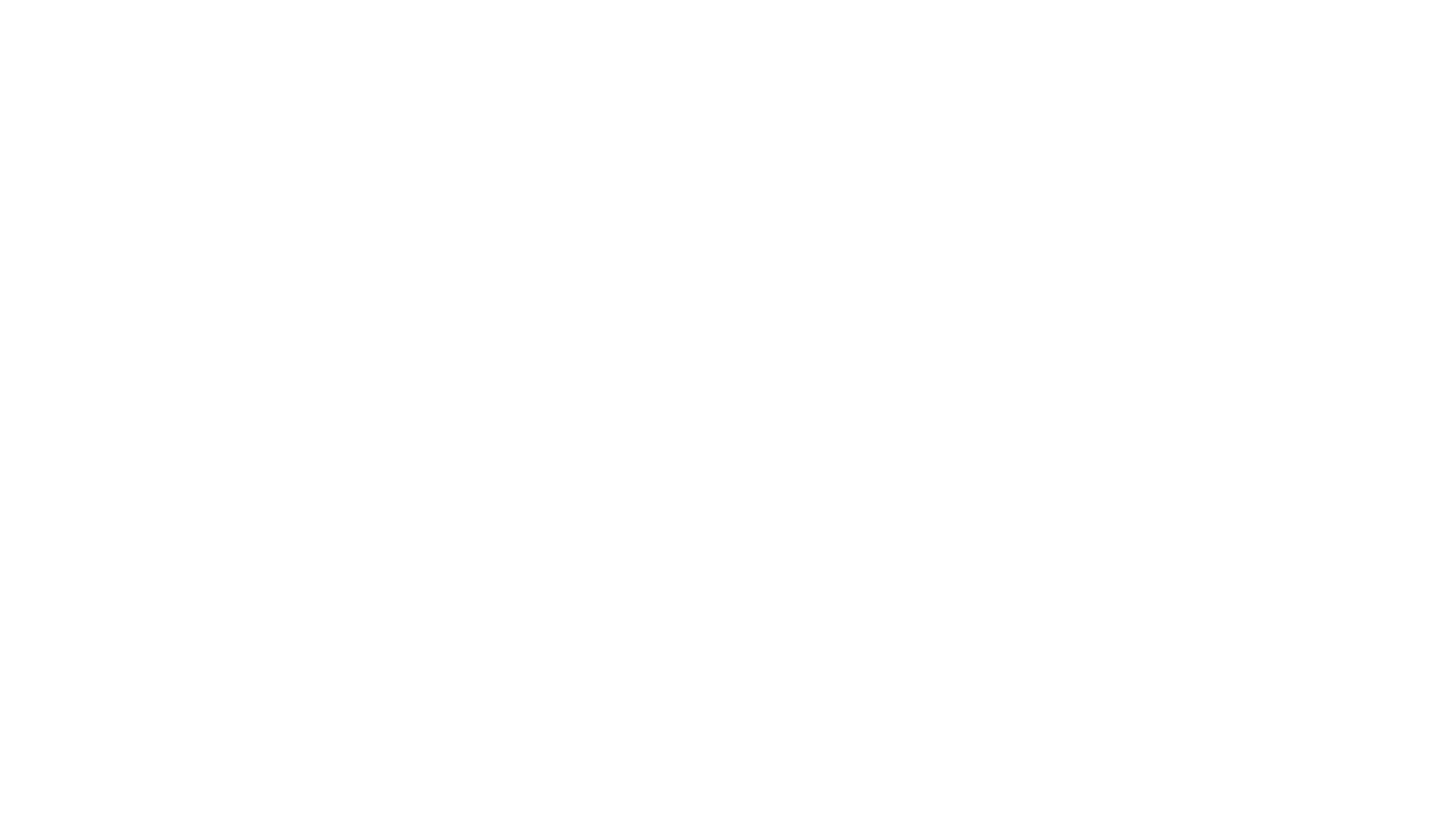 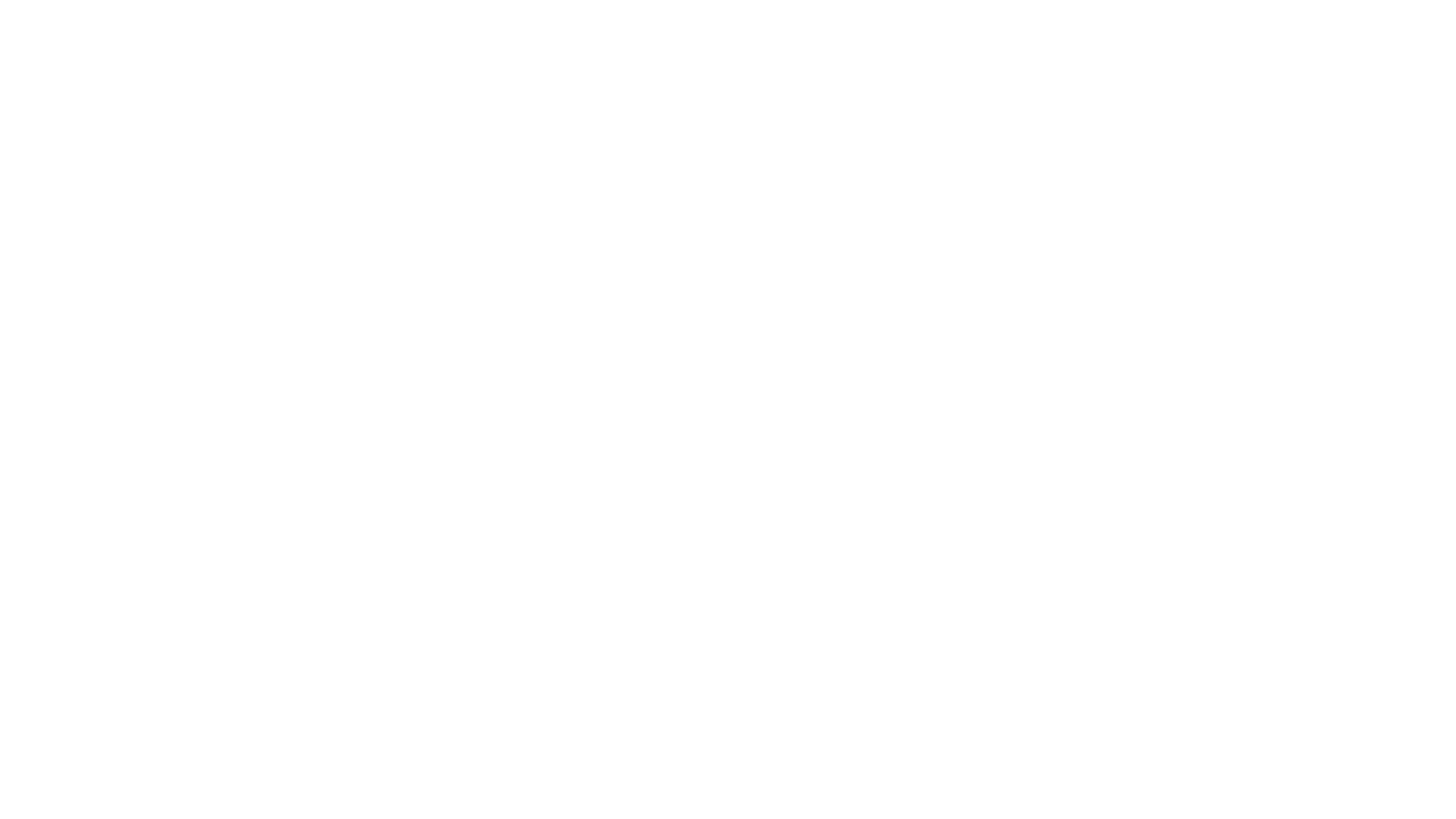 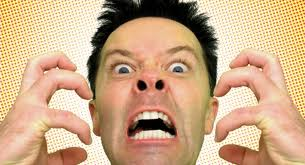 JEZA
Samostalniki so besede s katerimi poimenujemo:
POJME
JESEN
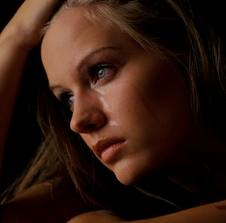 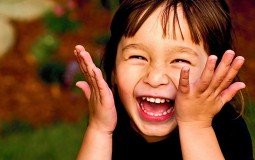 SMEH
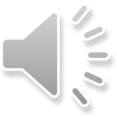 ŽALOST
Kako ugotovimo, ali je beseda samostalnik?
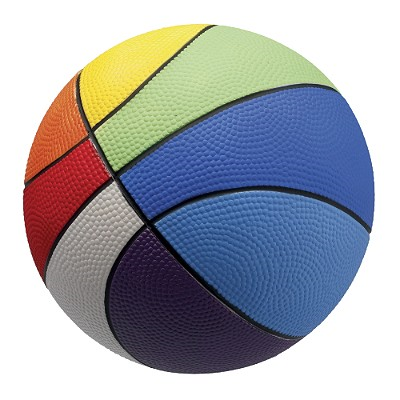 Pomagamo si z vprašanjem KAJ JE TO? ali KDO JE TO?
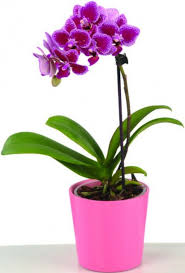 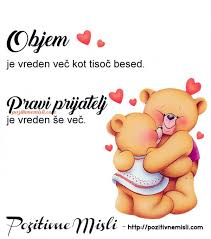 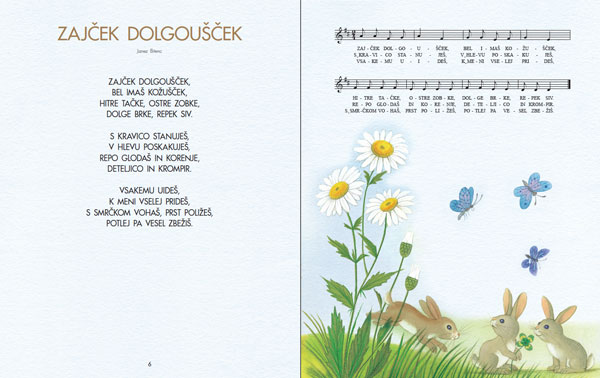 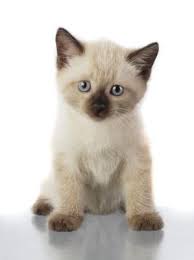 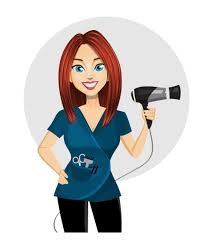 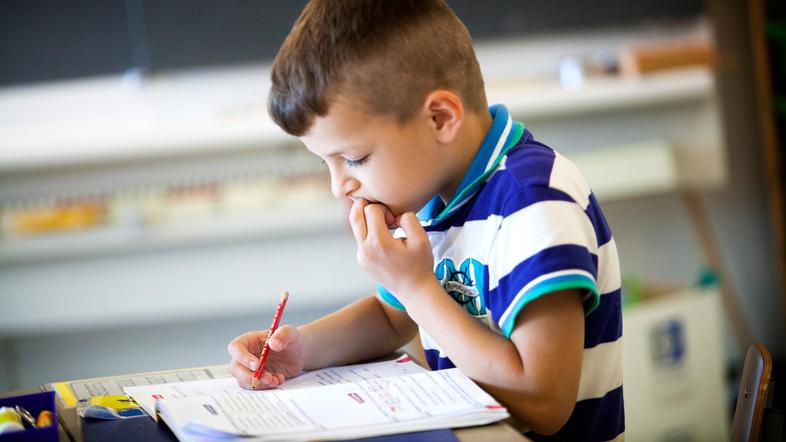 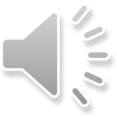